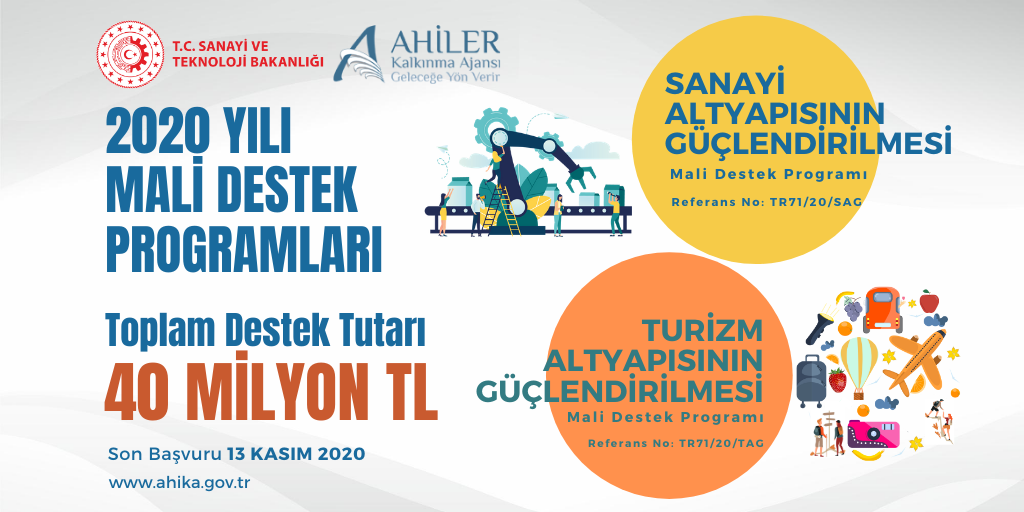 TANITIM TOPLANTISI
1
www.ahika.gov.tr
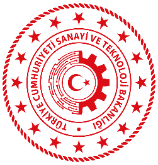 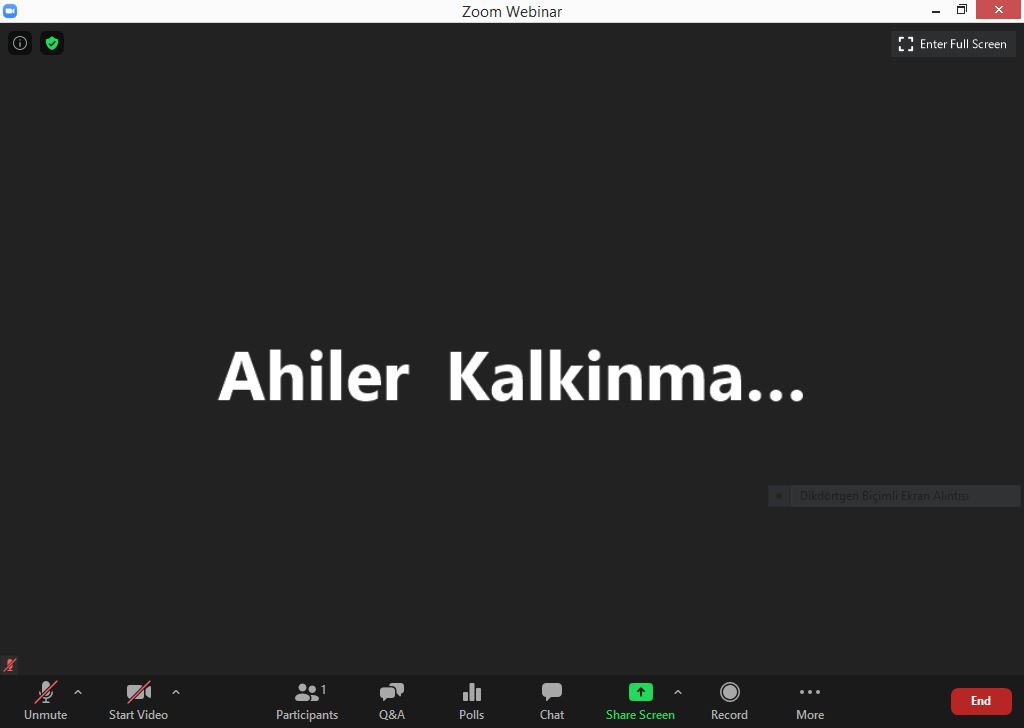 Sorularınızı yalnızca bu bölümden iletiniz.
8/27/2020
2
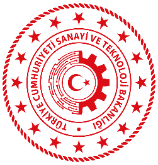 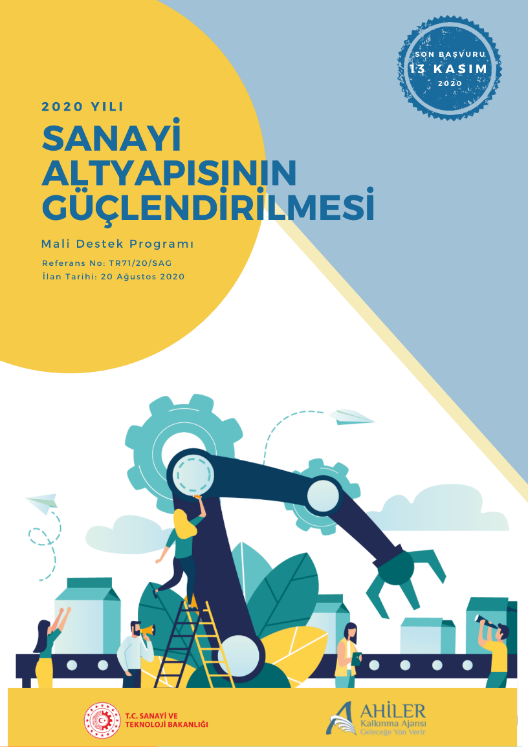 Sunum İçeriği
BÖLÜM 1: Desteğe İlişkin Genel Bilgiler

BÖLÜM 2: Mali Destek Programları
Uygun Başvuru Sahipleri
Programın Amacı
Programın Öncelikleri
Bütçe, Destek Miktarı ve Oranı
Uygun Maliyetler
Uygun Olmayan Maliyetler
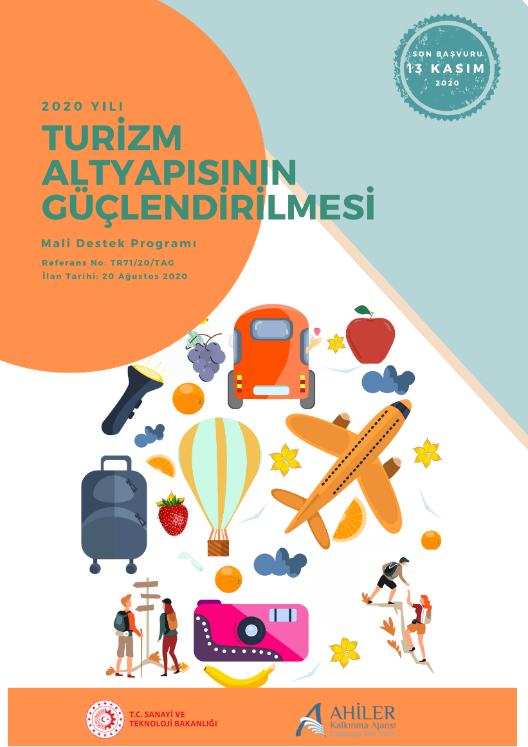 BÖLÜM 3: Başvuru ve Değerlendirme Süreci
Başvuru Şekli ve Yapılacak İşlemler
Değerlendirme Süreci
**Proje Hazırlama Eğitim Takvimi
3
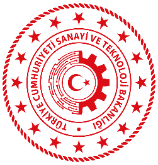 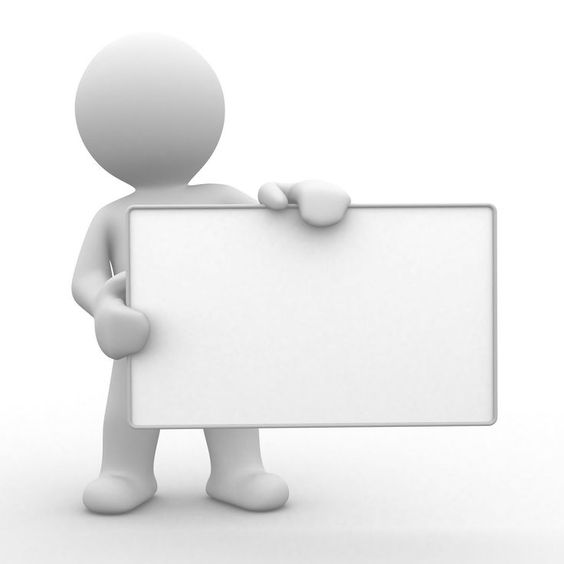 DESTEKLERE İLİŞKİN
 GENEL BİLGİLER
BÖLÜM 1
4
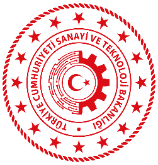 İlan Tarihi:
20 Ağustos 2020


İnternet Üzerinden Son Başvuru Tarihi:
13 Kasım 2020


Taahhütnamenin Son Teslim Tarihi:
20 Kasım 2020
5
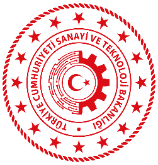 Önemli Uyarı
Bu teklif çağrısına özel olarak, bir Başvuru Sahibi aynı takvim yılı içerisindeki tüm proje teklif çağrıları kapsamında, en fazla iki (2) projesi için destek başvurusunda bulunabilir ve en fazla bir (1) projesi için destek alabilir.
6
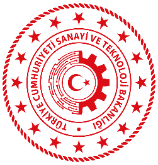 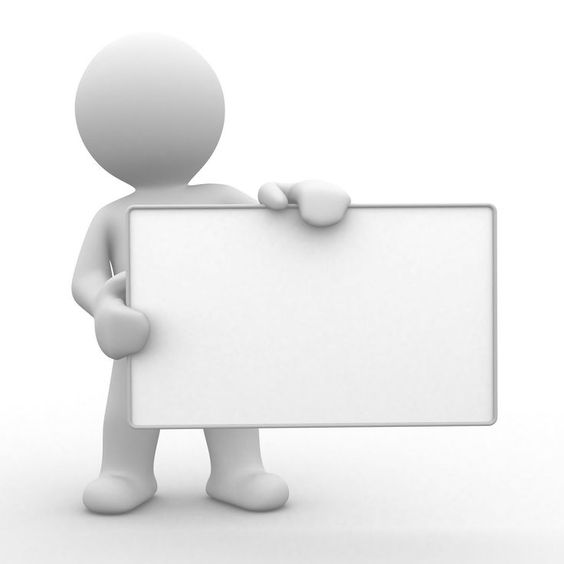 SANAYİ ALTYAPISININ GÜÇLENDİRİLMESİ MALİ DESTEK PROGRAMI
BÖLÜM 2
7
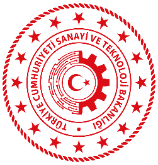 Uygun Başvuru Sahipleri
Valilikler
Kaymakamlıklar
Belediyeler
İl ve İlçe Özel İdareleri
Organize Sanayi Bölge Müdürlükleri
Küçük Sanayi Siteleri
Üniversiteler
Ticaret ve Sanayi Odaları
Esnaf ve Sanatkârlar Odaları Birliği Başkanlıkları 
Ticaret Borsaları
8
SANAYİ ALTYAPISININ GÜÇLENDİRİLMESİ MALİ DESTEK PROGRAMI
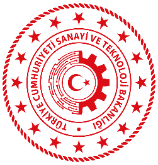 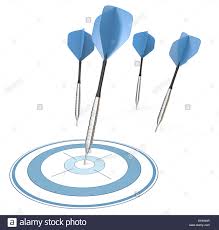 Programın Amacı
Sanayi sektöründe sürdürülebilir üretimin sağlanması, temel altyapı eksikliklerinin giderilerek bölgenin yatırım şartlarının iyileştirilmesi ve temiz üretim uygulamalarının yaygınlaştırılmasına yönelik altyapının geliştirilmesi
9
SANAYİ ALTYAPISININ GÜÇLENDİRİLMESİ MALİ DESTEK PROGRAMI
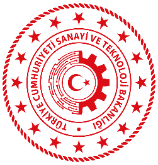 Program Öncelikleri
1- OSB ve KSS’lerdeki üretim kapasitesini desteklemeye yönelik altyapı ve üstyapının güçlendirilmesi
Örnek Konular :
İçme suyu, kanalizasyon sistemi, internet, elektrik ve doğalgaz altyapı eksikliklerinin giderilmesine yönelik projeler

Üretim idamesinin aksatılmadan sağlanması amacıyla güvenlik risklerinin azaltılmasına yönelik sistemlerin kurulması veya yenilenmesine yönelik projeler (giriş-çıkış kontrol sistemi, akıllı güvenlik kamera sistemi, cadde aydınlatmaları vb.)

Bilgi ve iletişim teknolojileri altyapılarının oluşturulmasına ve geliştirilmesine yönelik projeler
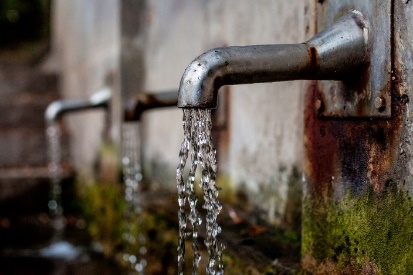 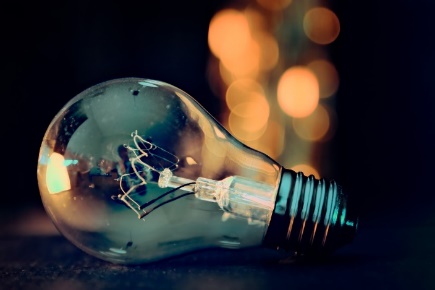 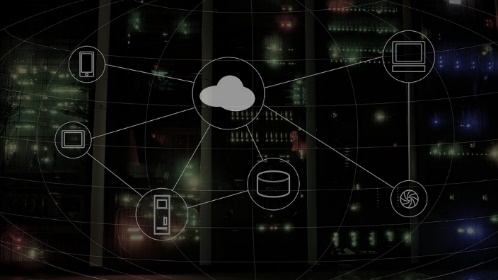 10
SANAYİ ALTYAPISININ GÜÇLENDİRİLMESİ MALİ DESTEK PROGRAMI
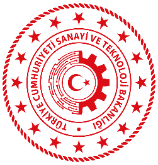 Program Öncelikleri
2- Geri kazanım, geri dönüşüm, yeniden kullanım ve döngüsel ekonomi anlayışına imkân verecek ortak sistemlerin ve tesislerin kurulması
Örnek Konular :
Atık su arıtma tesisi kurulması ya da mevcut kapasitenin artırılmasına yönelik projeler

Atık arıtma (biyolojik, kimyasal vb.) tesisi kurulması ya da mevcut kapasitenin artırılmasına yönelik projeler

Mevcut teknolojik şartlarda geri dönüştürülmesi mümkün olmayan tehlikeli atıkların bertarafına yönelik tesislerin ve altyapının oluşturulmasına yönelik projeler

Yağmur suyu toplama sistemleri oluşturmaya veya proses suyu geri kazanımına yönelik projeler
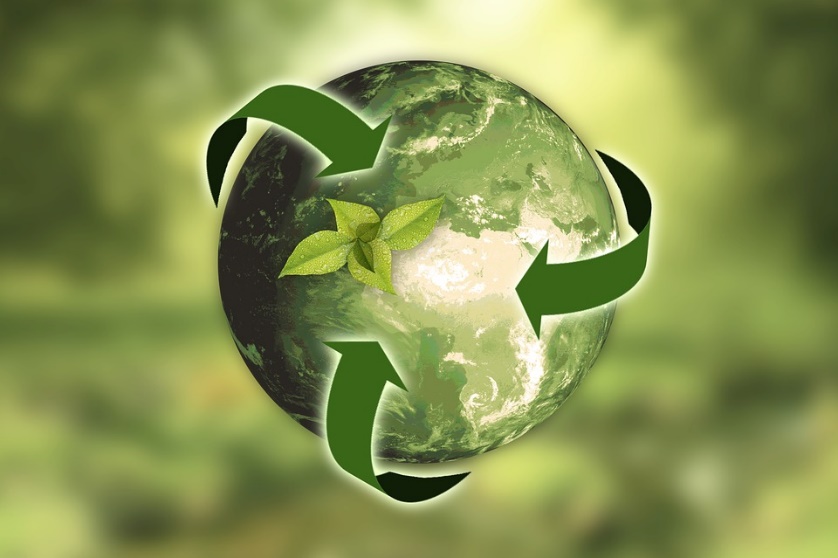 11
SANAYİ ALTYAPISININ GÜÇLENDİRİLMESİ MALİ DESTEK PROGRAMI
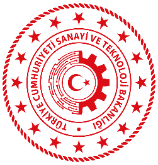 Program Öncelikleri
2- Geri kazanım, geri dönüşüm, yeniden kullanım ve döngüsel ekonomi anlayışına imkân verecek ortak sistemlerin ve tesislerin kurulması
Örnek Konular :
Endüstriyel atıklardan katma değerli ürün ve/veya enerji üretimine yönelik projeler

Yenilenebilir enerji kaynakları (güneş enerjisi santrali, jeotermal enerji santrali vb.) yolu ile ortak kullanım ve öztüketime yönelik hazırlanmış projeler

Endüstriyel simbiyoz uygulamalarının hayata geçirilmesine ve yaygınlaştırılmasına yönelik projeler

Atık yönetiminde akıllı sistemlerin kurulması ve kullanılmasına yönelik projeler
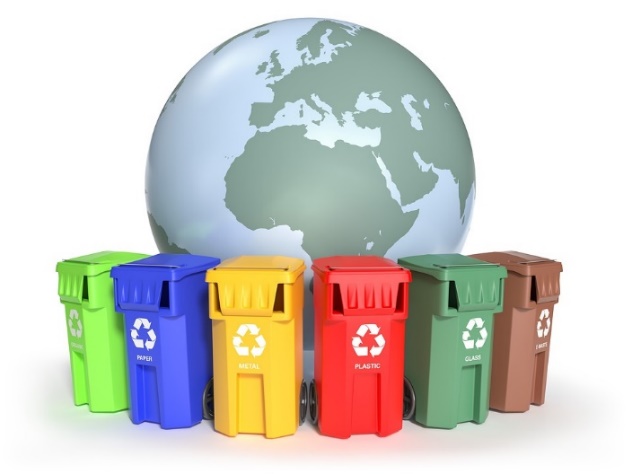 12
SANAYİ ALTYAPISININ GÜÇLENDİRİLMESİ MALİ DESTEK PROGRAMI
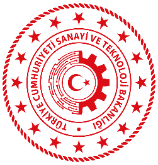 Program Öncelikleri
3- Sanayicilerin ortak fayda sağlayabileceği ortak kullanıma yönelik laboratuvar, atölye, tesis, makine, yazılım vb. altyapı ve sistemlerin oluşturulması
Örnek Konular :
Laboratuvar, test, analiz, Ar-Ge ve kalibrasyon merkezlerinin kurulmasına yönelik projeler

Sanayi sitelerinde işletmeler için ortak kullanım atölyesi kurulmasına yönelik projeler

Nitelikli insan kaynağı yetiştirilmesine yönelik mesleki eğitim/eğitim merkezi kurulmasına yönelik projeler

Ürün ve üretim kalitesinin artırılmasını destekleyecek yenilikçi yazılım ve makinelerin ortak kullanımına olanak veren yapıların oluşturulmasına yönelik projeler
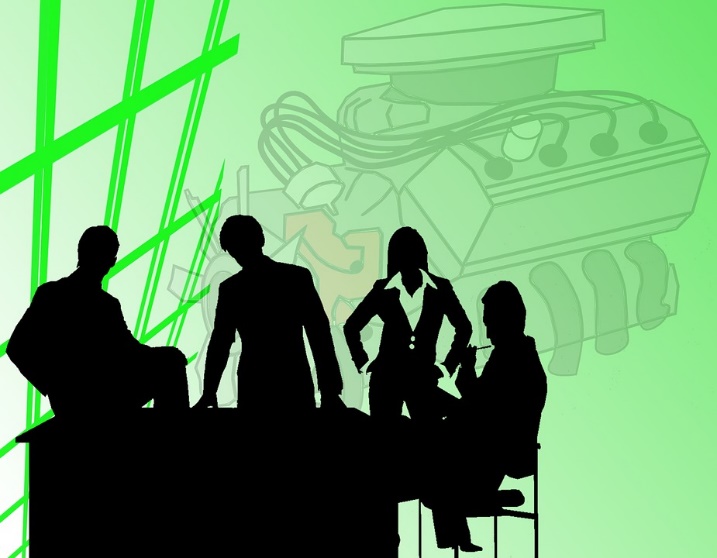 13
SANAYİ ALTYAPISININ GÜÇLENDİRİLMESİ MALİ DESTEK PROGRAMI
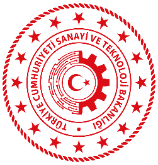 Bütçe, Destek Miktarı ve Oranı
TOPLAM BÜTÇE:
18 Milyon TL
Proje Başına
14
SANAYİ ALTYAPISININ GÜÇLENDİRİLMESİ MALİ DESTEK PROGRAMI
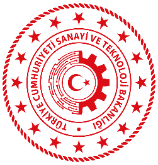 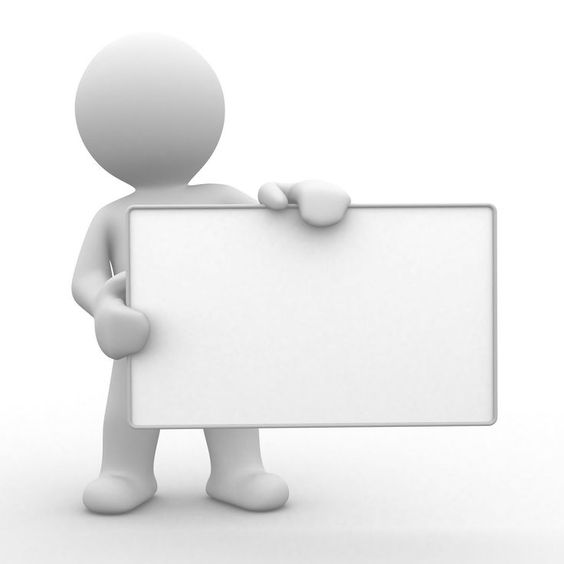 TURİZM ALTYAPISININ GÜÇLENDİRİLMESİ MALİ DESTEK PROGRAMI
BÖLÜM 2
15
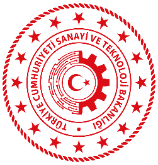 Uygun Başvuru Sahipleri
Valilikler
Kaymakamlıklar
Belediyeler
Kapadokya Alan Başkanlığı
İl ve İlçe Özel İdareleri
İl Kültür ve Turizm Müdürlükleri
5355 Sayılı Kanun kapsamındaki Mahalli İdare Birlikleri
16
TURİZM ALTYAPISININ GÜÇLENDİRİLMESİ MALİ DESTEK PROGRAMI
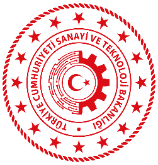 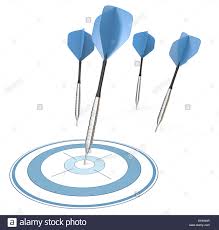 Programın Amacı
Sürdürülebilir turizm çerçevesinde çevreci, korumacı ve yenilikçi bir anlayış ile turizm altyapısının geliştirilmesi
17
TURİZM ALTYAPISININ GÜÇLENDİRİLMESİ MALİ DESTEK PROGRAMI
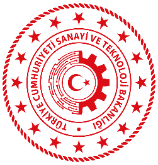 Program Öncelikleri
1- Turizmde erişilebilirliğin sağlanması ve turistlere daha iyi hizmet sunulabilmesi amacıyla destinasyon merkezleri arasında ulaşım ve transferin kolaylaştırılması ve ulaşım çeşitliliğinin geliştirilmesi 

Örnek Konular :
•Engelliler, yaşlılar, alerji gibi özel durumu olanlar, bebek arabası ile hareket etmek zorunda olanlar ve hamile olanlar gibi özel duruma haiz kişilerin destinasyonlara ve turistik ürünlere erişimini kolaylaştırmaya yönelik projeler

•Turistik alanları birbirine bağlayan güzergâhlarda bisiklet, elektrikli scooter vb. araçların kullanılabilmesine imkân verecek altyapı sistemlerini oluşturarak ulaşım çeşitliliğini sağlamaya yönelik projeler
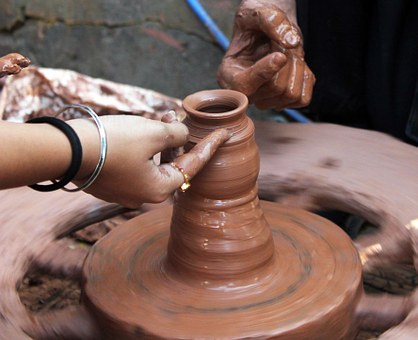 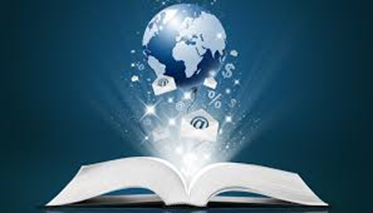 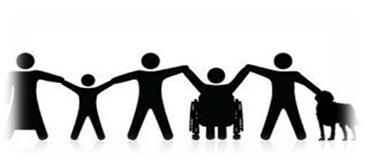 18
TURİZM ALTYAPISININ GÜÇLENDİRİLMESİ MALİ DESTEK PROGRAMI
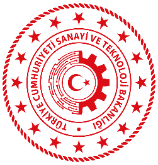 Program Öncelikleri
1- Turizmde erişilebilirliğin sağlanması ve turistlere daha iyi hizmet sunulabilmesi amacıyla destinasyon merkezleri arasında ulaşım ve transferin kolaylaştırılması ve ulaşım çeşitliliğinin geliştirilmesi 

Örnek Konular :
Turistik ürünlere erişimi kolaylaştırmaya yönelik yayalaştırma projeleri
 
Turistik merkezlere erişimin kolaylaştırılmasına ilişkin bilgilendirme ve yönlendirme levhaları yerleştirmeye yönelik projeler
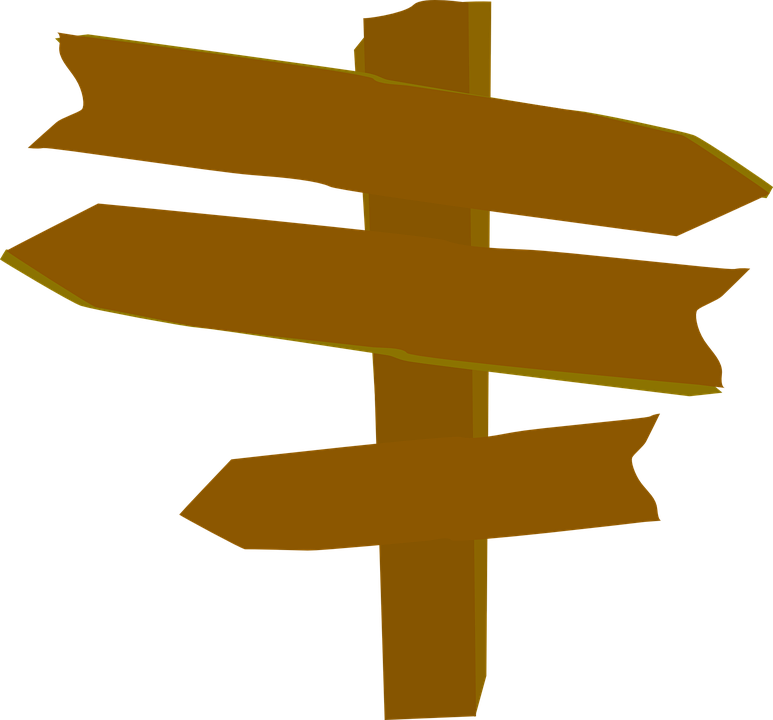 19
TURİZM ALTYAPISININ GÜÇLENDİRİLMESİ MALİ DESTEK PROGRAMI
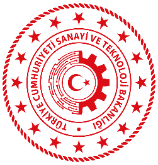 Program Öncelikleri
2- Turizm destinasyonlarında ürün çeşitlendirmeye ve alternatif turizm modelleri oluşturmaya yönelik uygulamaların artırılması
Örnek Konular :
Ekoturizm, macera turizmi (su sporları, yamaç paraşütü, bouldering-küçük kaya tırmanışı, dağcılık vb.), agro turizm, termal turizm, inanç turizmi, kamp turizmi ve benzeri alternatif turizm yöntemleriyle bölgede turizm çeşitlendirmesini sağlamaya yönelik projeler

Arkeopark, jeopark ve benzeri alanların oluşturulmasına yönelik projeler

Yöresel ürünlerin üretilmesi, geliştirilmesi, markalaştırılması ve pazarlanması yoluyla yerel halkın turizmden aldığı payın artırılmasının sağlanmasına yönelik projeler
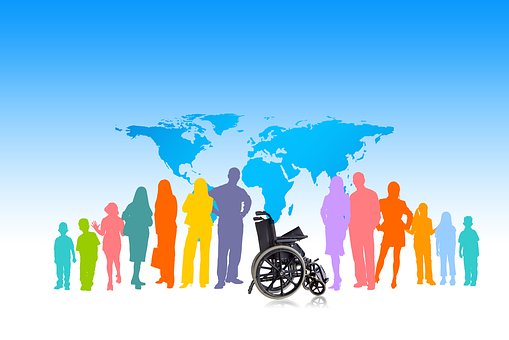 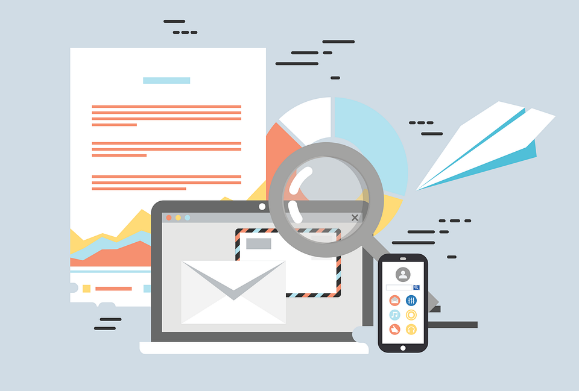 20
TURİZM ALTYAPISININ GÜÇLENDİRİLMESİ MALİ DESTEK PROGRAMI
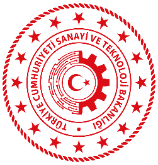 Program Öncelikleri
2- Turizm destinasyonlarında ürün çeşitlendirmeye ve alternatif turizm modelleri oluşturmaya yönelik uygulamaların artırılması
Örnek Konular :
Kırsal turizmi geliştirmek amacıyla gastronomi turizmi, ev pansiyonculuğu, yürüyüş rota ve güzergâhı oluşturmaya yönelik projeler

Farklı müzecilik türlerinin (ekonomüze, çocuk müzesi, yeşil müze, yaşayan müze, mobil müze, açık hava müzesi vb.) ve çağdaş müzecilik uygulamalarının hayata geçirilmesine yönelik projeler

Somut olmayan kültürel mirasın korunarak gelecek kuşaklara aktarılmasına yönelik projeler
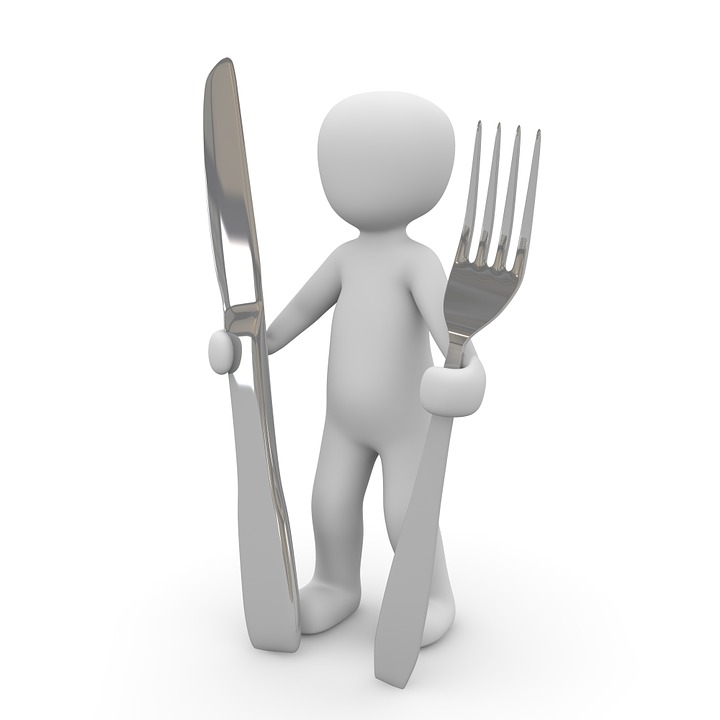 21
TURİZM ALTYAPISININ GÜÇLENDİRİLMESİ MALİ DESTEK PROGRAMI
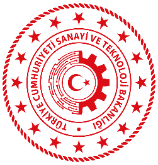 Program Öncelikleri
3- Turizmde bilgi teknolojileri ve dijital altyapının geliştirilmesi ve yaygınlaştırılması
Örnek Konular :
Kamuya açık alanda Wi-Fi istasyonları gibi çevrimiçi hizmetlerin sunulmasına yönelik projeler

Bölgeye gelen turistlere destinasyonu tanıtmaya ve bölgedeki etkinlikler hakkında turistleri bilgilendirmeye yönelik projeler 

Turistik ürünlere erişimi kolaylaştırabilecek haritalandırma sistemleri oluşturmaya yönelik projeler
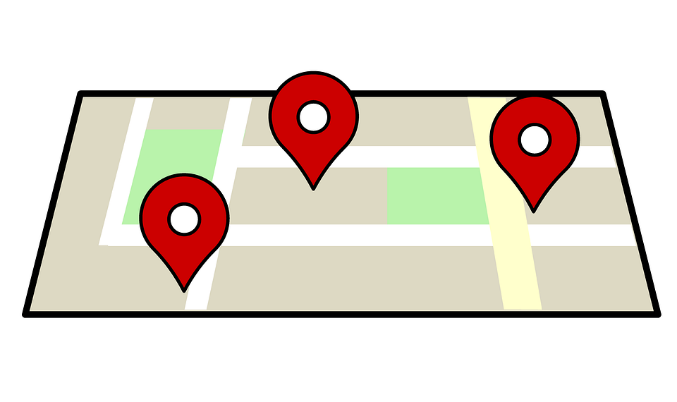 22
TURİZM ALTYAPISININ GÜÇLENDİRİLMESİ MALİ DESTEK PROGRAMI
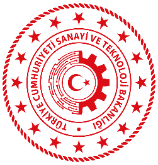 Program Öncelikleri
3- Turizmde bilgi teknolojileri ve dijital altyapının geliştirilmesi ve yaygınlaştırılması
Örnek Konular :
Müze, kilise, manastır ve yer altı şehirleri gibi alanlarda artırılmış gerçeklik, hologram vb. sistemlerin kurulmasına yönelik projeler
 
Turizme yönelik istatistiki verilerin etkin ve güvenilir yöntemlerle toplanmasını sağlayacak yazılım ve sistemlerin oluşturulmasına yönelik projeler
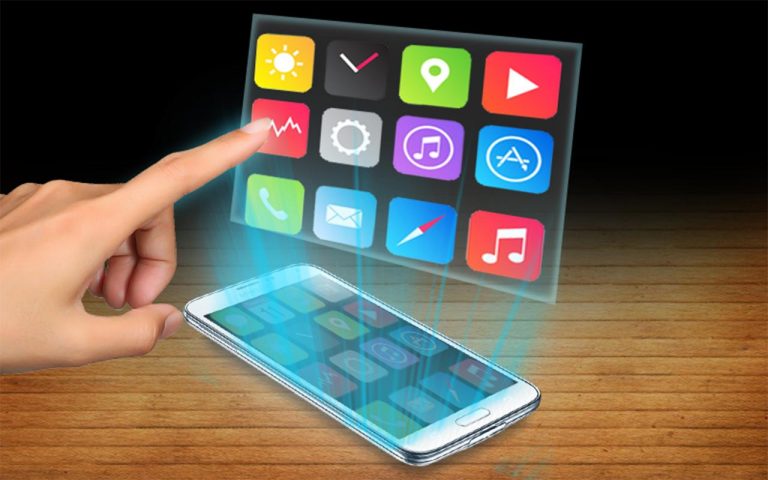 23
TURİZM ALTYAPISININ GÜÇLENDİRİLMESİ MALİ DESTEK PROGRAMI
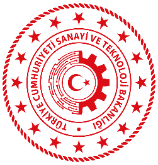 Program Öncelikleri
4- Turistik alanların korunması, bu alanların mevcut kullanımının iyileştirilmesi ve turizm potansiyeli taşıyan alanların turizme kazandırılması
Örnek Konular :
Enerji ve su kaynaklarının verimli kullanımını ve geri kazanımını (kar ve yağmur suyunun drenajı vb.) sağlamaya yönelik projeler
 
Taşınmaz kültür varlıklarının restorasyon ve rehabilitasyonuna yönelik projeler
 
Arkeolojik sit alanları ve ören yerlerinin korunması ve iyileştirilmesine yönelik projeler
24
TURİZM ALTYAPISININ GÜÇLENDİRİLMESİ MALİ DESTEK PROGRAMI
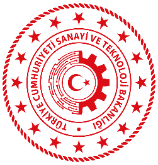 Program Öncelikleri
4- Turistik alanların korunması, bu alanların mevcut kullanımının iyileştirilmesi ve turizm potansiyeli taşıyan alanların turizme kazandırılması

Örnek Konular :
Kentsel kimliğin ön plana çıkarılmasında önemli olduğu düşünülen ve tarihi, kültürel veya turistik değer taşıyan cadde, sokak, mahalle, meydan gibi alanlara yönelik yayalaştırma, sokak sağlıklaştırması, çevre ve cephe düzenlemesine yönelik projeler
Elektrikli araçların (elektrikli araba, motor, golf arabası, bisiklet ve scooter gibi) kullanımını kolaylaştırmak ve yaygınlaştırmak amacıyla elektrikli şarj istasyonlarının kurulmasına yönelik projeler
Turistik ürünlere erişimin kolaylaştırılmasına ve iyileştirilmesine yönelik bilgilendirme ve yönlendirme levhaları, güvenlik sistemleri ve aydınlatma gibi hizmet altyapısının geliştirilmesine yönelik projeler
Turistik alanlarda ihtiyaç duyulan kanalizasyon ve bertaraf sistemlerinin kurulmasına yönelik projeler,
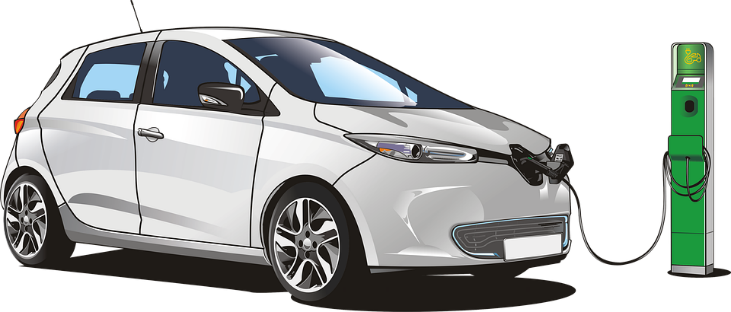 25
TURİZM ALTYAPISININ GÜÇLENDİRİLMESİ MALİ DESTEK PROGRAMI
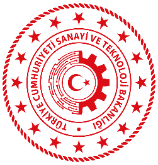 TOPLAM BÜTÇE:
22 Milyon TL
Bütçe, Destek Miktarı ve Oranı
Proje Başına
26
TURİZM ALTYAPISININ GÜÇLENDİRİLMESİ MALİ DESTEK PROGRAMI
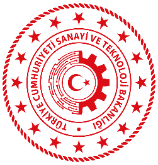 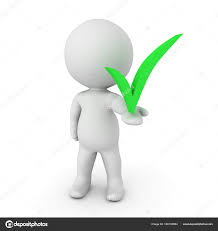 Uygun Maliyetler
Projede görevlendirilmiş kişilerin net maaşları, sosyal sigorta primleri, ilgili diğer ücret ve maliyetler (Piyasa koşullarında oluşmuş ücretlerden, yararlanıcının ve ortaklarının normalde verdiği miktarlardan yüksek olmamalıdır)
Yolculuk ve gündelik giderleri,
27
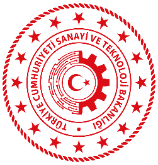 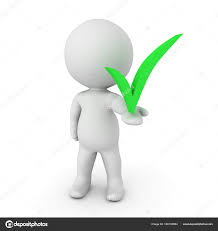 Uygun Maliyetler (Devamı)
Piyasa fiyatlarına uygun olmaları ve projenin uygulanabilmesi için gerekli olmaları koşulu ile yeni ekipman ve hizmet (nakliye, vb.) satın alma maliyetleri,
Sarf malzemesi maliyetleri,
Projenin uygulanması için mutlaka gerekli olması koşuluyla yapım işleri,
Taşeron maliyetleri (basım, etkinlik organizasyonu vb.),
28
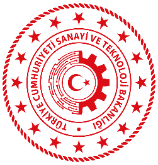 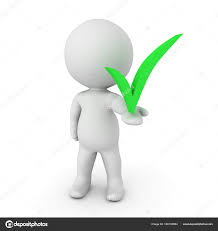 Uygun Maliyetler (Devamı)
Görünürlük maliyetleri, projede Ajansın ve Bakanlığın görünürlüğünü sağlamak üzere gerçekleştirilecek faaliyetlere ilişkin giderlerde Ajans destek miktarının %2’sini geçmemesine dikkat edilmelidir,
İhale ilan maliyeti.
29
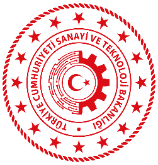 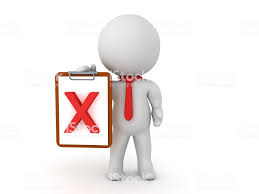 Uygun Olmayan Maliyetler
Borçlar; zarar veya borç karşılıkları,
Hali hazırda başka bir kapsamda finanse edilen kalemler,
Arazi veya bina alımları, kamulaştırma (istimlâk) bedelleri,
Leasing yoluyla yapılacak makine ekipman temini,
Birincil tarım faaliyetleri (canlı hayvan alımı, bitkisel üretim vb.),
İkinci el ekipman alımları,
30
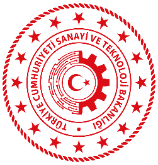 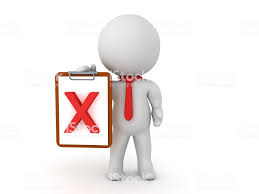 Uygun Olmayan Maliyetler (Devamı)
Kur farkından doğan zararlar,
Projenin uygulanmasına katılan kamu görevlilerinin maaşları (Yalnızca eş finansman olarak kabul edilebilmektedir), 
Proje başlangıcından önce yapılan hazırlık çalışmalarının ve diğer faaliyetlerin maliyetleri,
Yararlanıcı ya da ortakları dışındakiler tarafından gerçekleştirilen maliyetler,
31
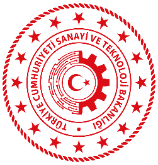 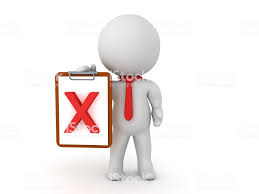 Uygun Olmayan Maliyetler (Devamı)
Her türlü taşıt alımları ve forklift alımları,
Deneme üretimleri haricindeki hammadde maliyetleri,
Projenin herhangi bir eğitim faaliyeti/mesleki kurs içermesi durumunda eğitim faaliyetlerine katılacak olan kursiyerlere gündelik ödemesi,
Eşantiyon giderleri (plaket, çanta, flash bellek vb.),
32
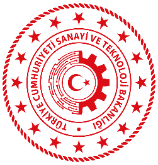 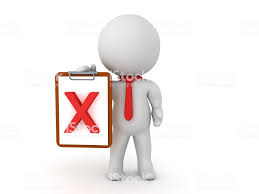 Uygun Olmayan Maliyetler (Devamı)
Sadece yedek parça alımı,
Sadece tek bir eğitim faaliyeti,
Sadece tanıtım faaliyeti,
Sadece gezi faaliyeti,
Sadece fuar faaliyeti,
Sadece festival faaliyetleri,
Sadece arkeolojik kazı çalışmaları.
33
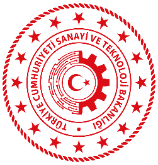 Başvuru Şekli ve Yapılacak İşlemler
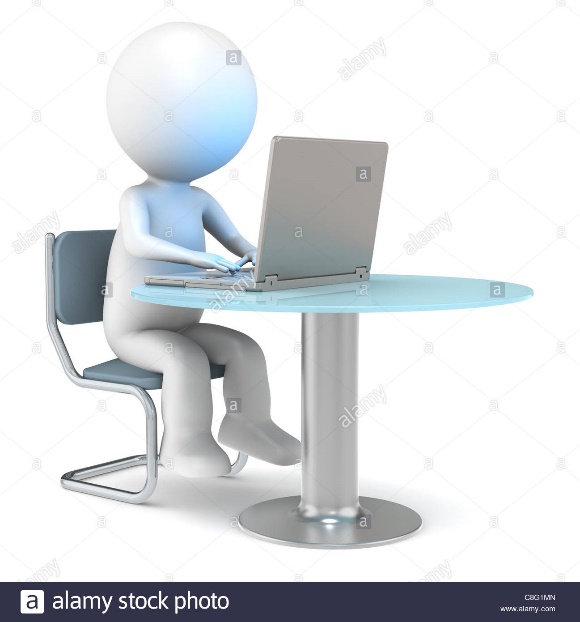 Başvurular internet ortamında yer alan KAYS üzerinden hazırlanmalı, onaylanmalıdır.
Online yapılacak onaylama işlemi, internet üzerinden son başvuru tarihinden önce tamamlanmalıdır.
34
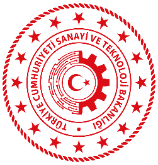 Başvuru Şekli ve Yapılacak İşlemler
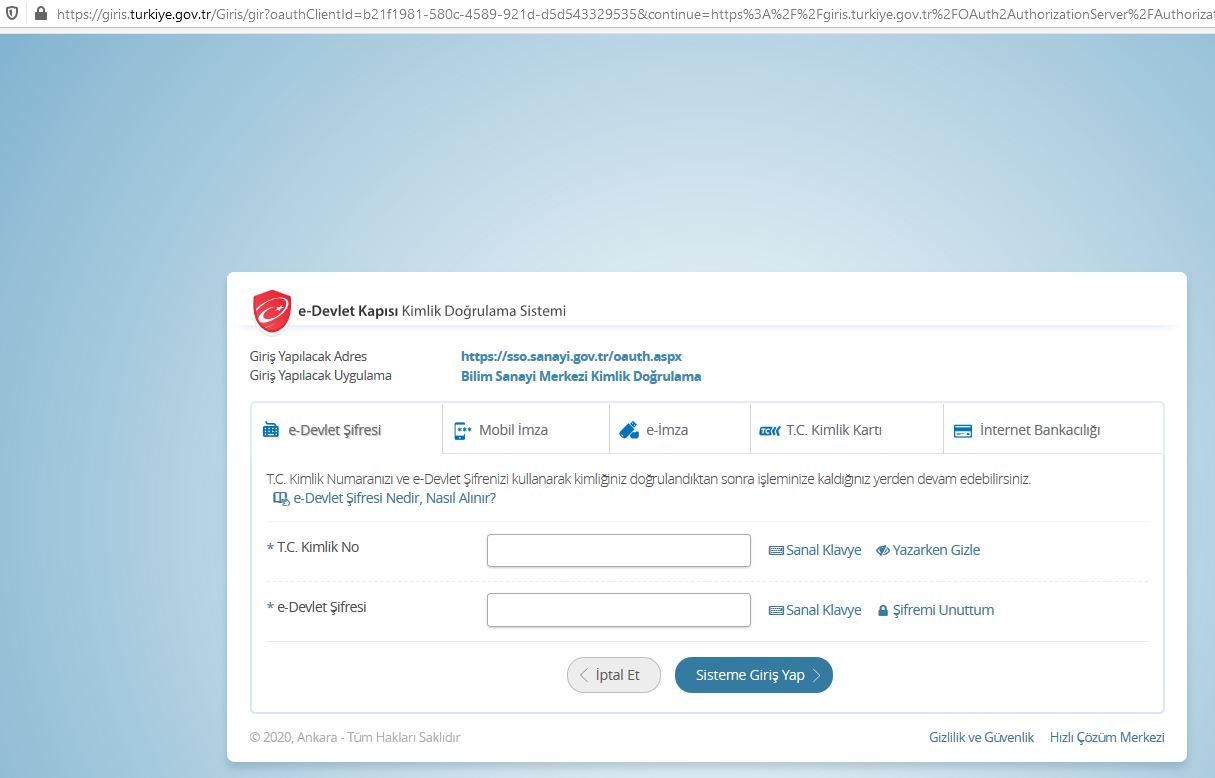 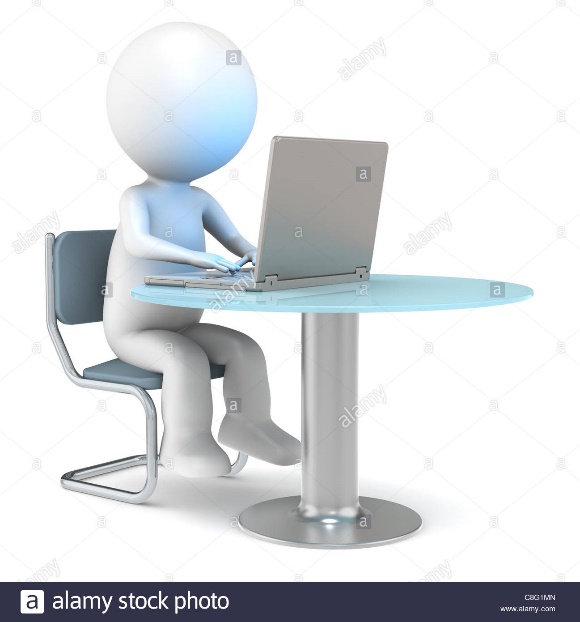 https://kaysuygulama.sanayi.gov.tr
35
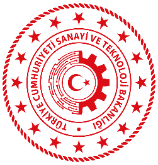 Başvuru Şekli ve Yapılacak İşlemler
36
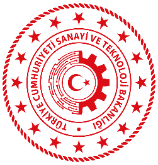 Başvuru Şekli ve Yapılacak İşlemler
37
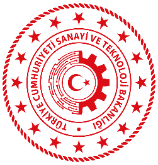 Başvuru Şekli ve Yapılacak İşlemler
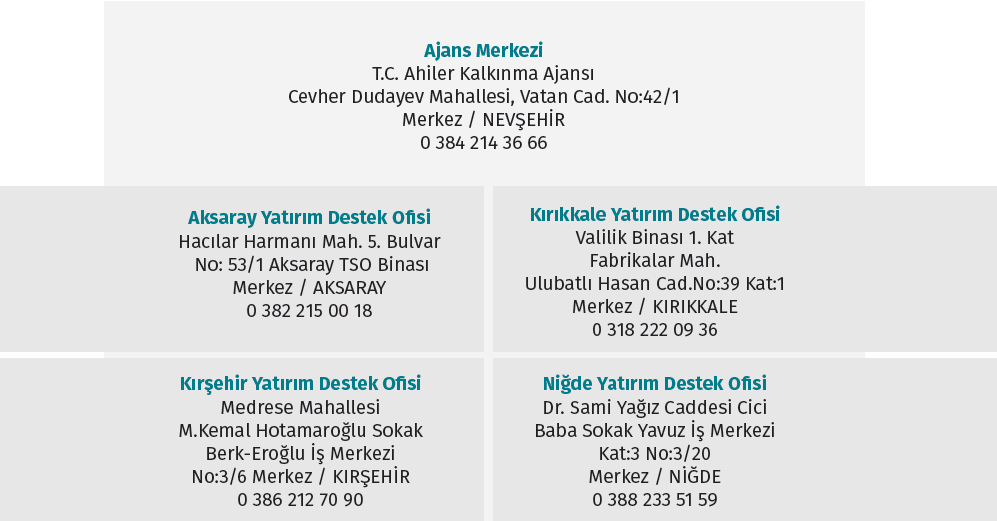 38
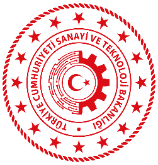 Değerlendirme Süreci
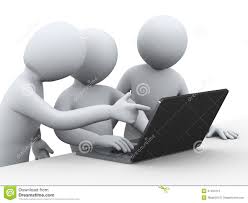 39
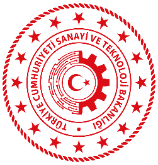 Proje Hazırlama Eğitimleri
Proje hazırlama eğitimleri, pandemiden dolayı 03.09.2020 tarihinde 10:00’da çevrimiçi olarak düzenlenecektir.
Bağlantı adresi Ajans internet sitesi ve sosyal medya hesaplarından paylaşılacaktır.
40
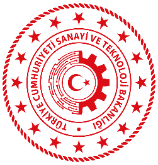 Sorularınız İçin:
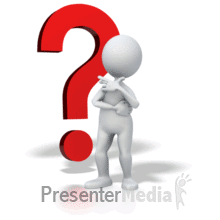 e-posta adresi: pyb@ahika.gov.tr
Telefon: 0 384 214 3666
Faks: 0 384 214 00 46

SSS(Sıkça Sorulan Sorular)
Ajans internet sitesinden yayımlanacaktır.
www.ahika.gov.tr
41
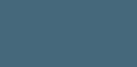 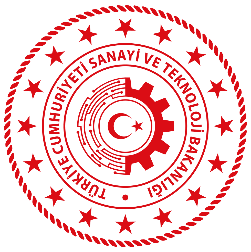 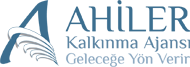 TEŞEKKÜRLER
Tel: 384 214 36 66
Faks: 384 214 00 46
E-posta: pyb@ahika.gov.tr
 www.ahika.gov.tr
42